Contoso, Ltd.Human Resources
Year in Review
Human Resources
Fiscal Year Highlights
Contoso, Ltd. - HR Year in Review
Goals Achieved
Updated training programs implemented
New benefits plans finalized
Relocations completed
Hiring freeze lifted
New partnerships inked with preferred recruiters
Contoso, Ltd. - HR Year in Review
Some Nice “Extras”
All HR directors now hold master’s degrees
80% success rate recruiting top candidates
David Jones named “HR Rep of the Year”
Contoso, Ltd. - HR Year in Review
Human Resources
Budget Performance
Contoso, Ltd. - HR Year in Review
Budget Highlights
Ended the year 12% below budget, due to:
Reduced travel expenses
Reassigned staff duties rather than filling vacancies
Gained efficiencies through outsourcing
Contoso, Ltd. - HR Year in Review
Challenges Ahead
PC systems upgrades
New office equipment
Outsourcing contracts expire
Deferred bonuses kick in
Contoso, Ltd. - HR Year in Review
Human Resources
The Hiring Picture
Contoso, Ltd. - HR Year in Review
Must-Fill Positions
Contoso, Ltd. - HR Year in Review
Effects of the Hiring Freeze
At end of FY, 203 openings
Staff stretched too thin
Design Department running six weeks behind schedule
IT cannot keep up with installation and maintenance
Inventory and parts build-up with manufacturing backlog
Contoso, Ltd. - HR Year in Review
Human Resources
Action items
Contoso, Ltd. - HR Year in Review
To-Do List for New FY
Streamline hiring process
More job fairs
Increase recruiting
Promote from within to open lower-rank positions
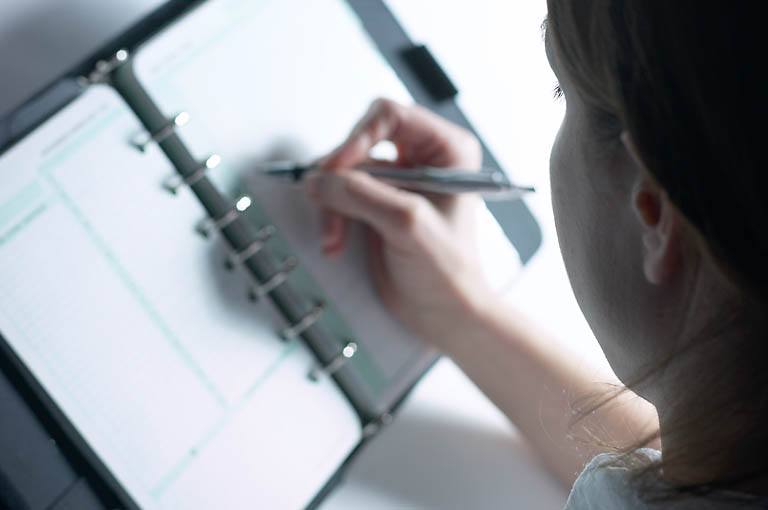 Contoso, Ltd. - HR Year in Review
Video Resources
Contoso, Ltd. - HR Year in Review